APWH Period 3: Regional and Transregional Interactions, c. 600 CE to c. 1450Textbook Part III: The Postclassical Period, New Faith and New Commerce:  500-1450 C.E. .
Chapter 7: Abbasid Decline and the Spread of Islam to South and Southeast Asia
The Middle and Late Abassid Eras
Abbasid Caliphate at its Greatest Extent
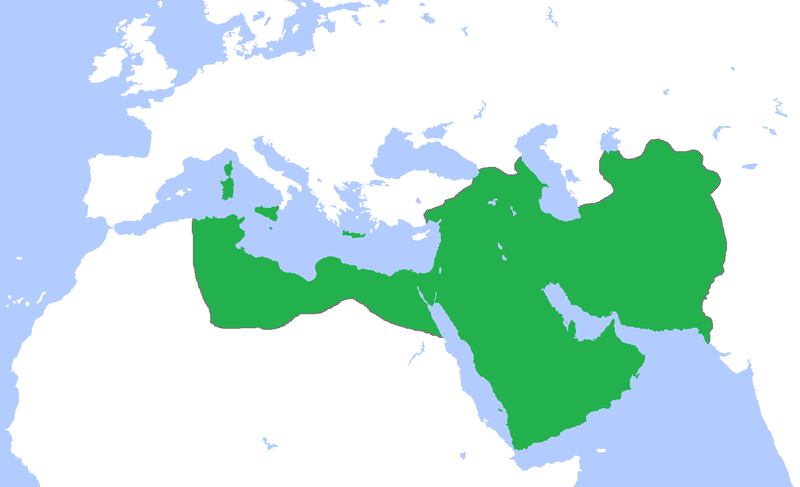 Coins from Abbasid Ruler al-Mahdi’s Caliphate
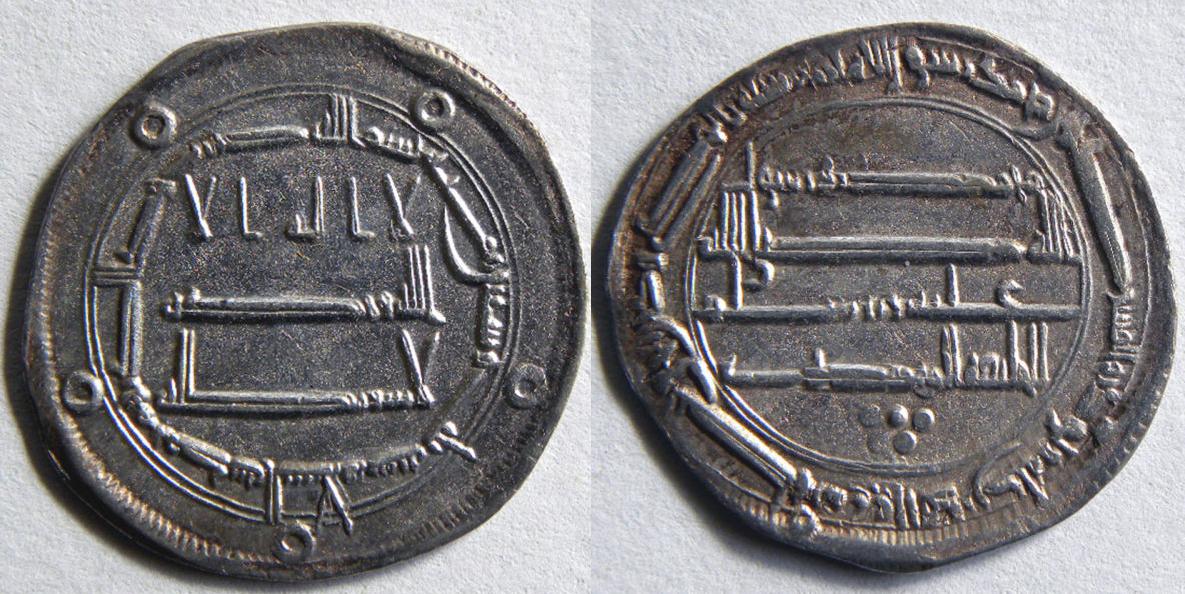 Abbasid Era Architecture
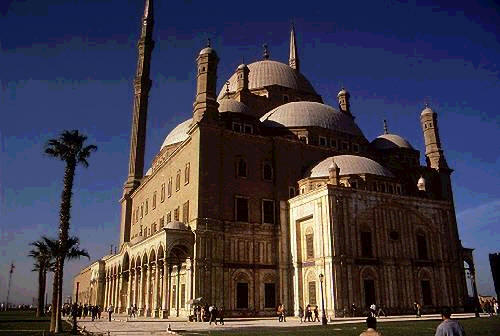 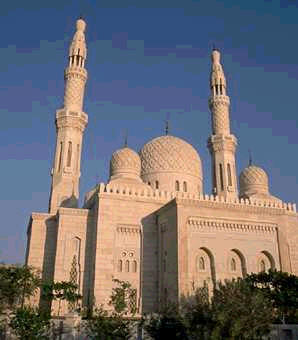 Abbasid Court Life
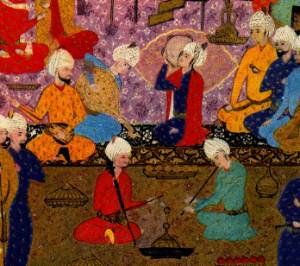 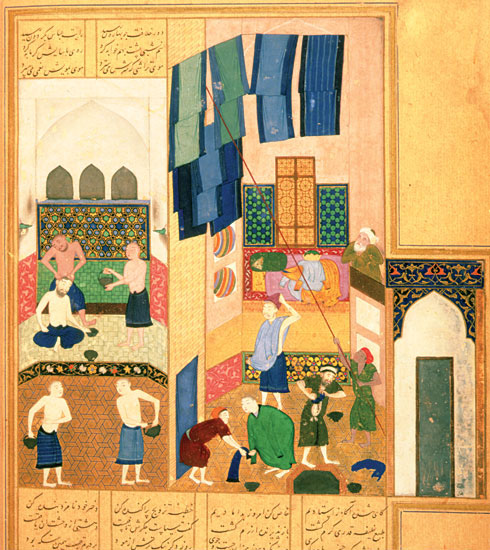 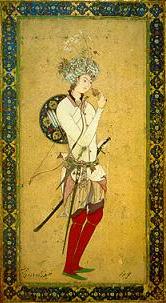 Huran al-RashidAbbasid Caliph 786-809
Huran al-Rashid receiving a delegation of Charlemagne
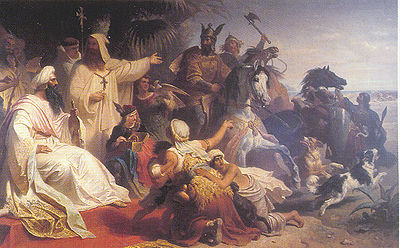 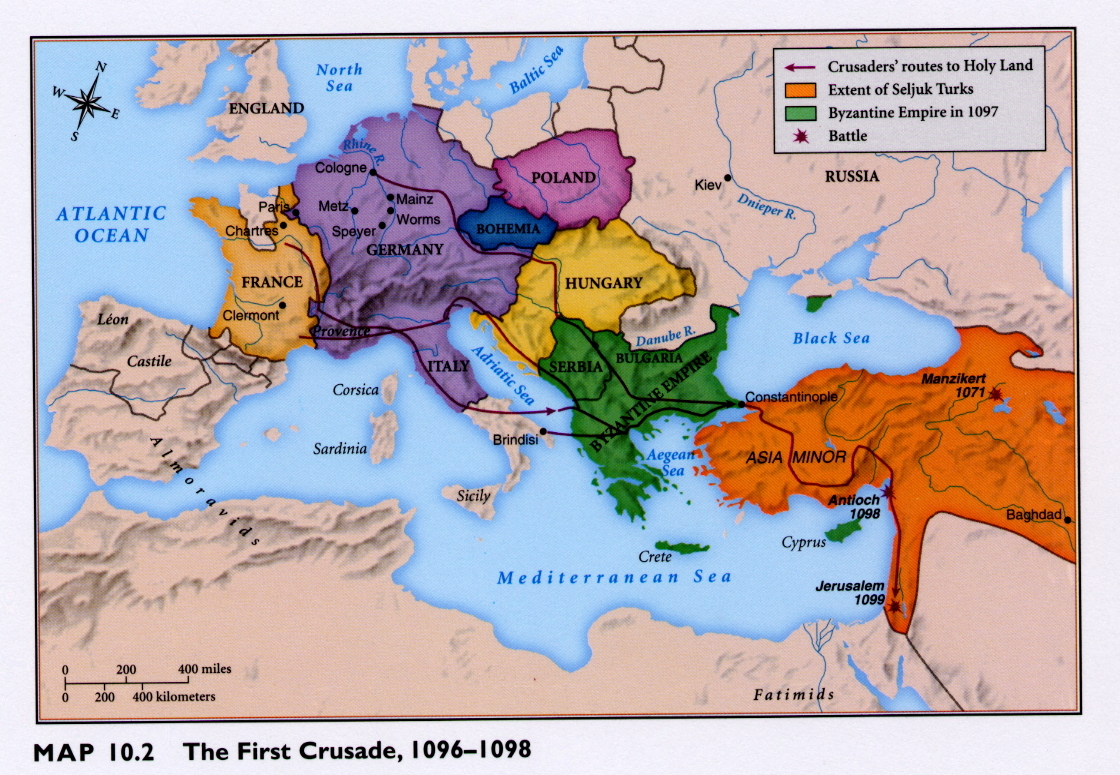 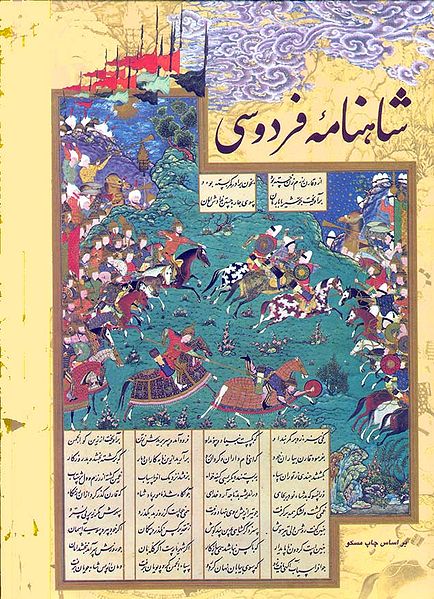 Pages fromthe Shah-Nama
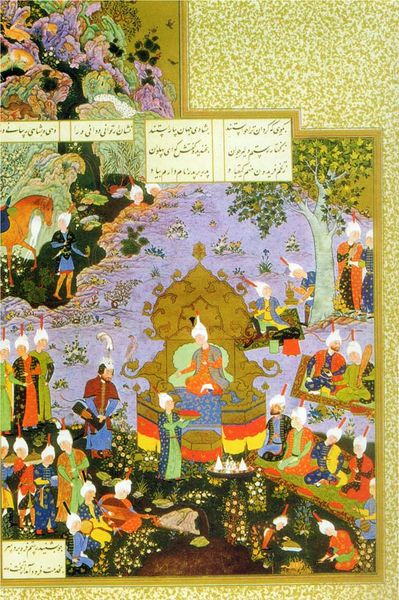 Muslim Science
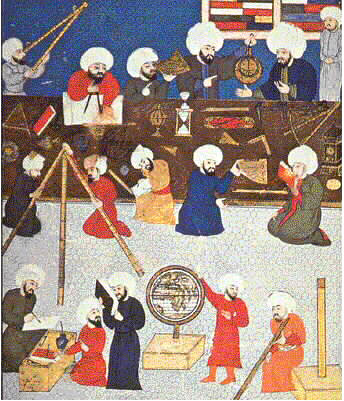 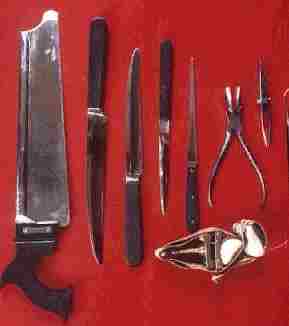 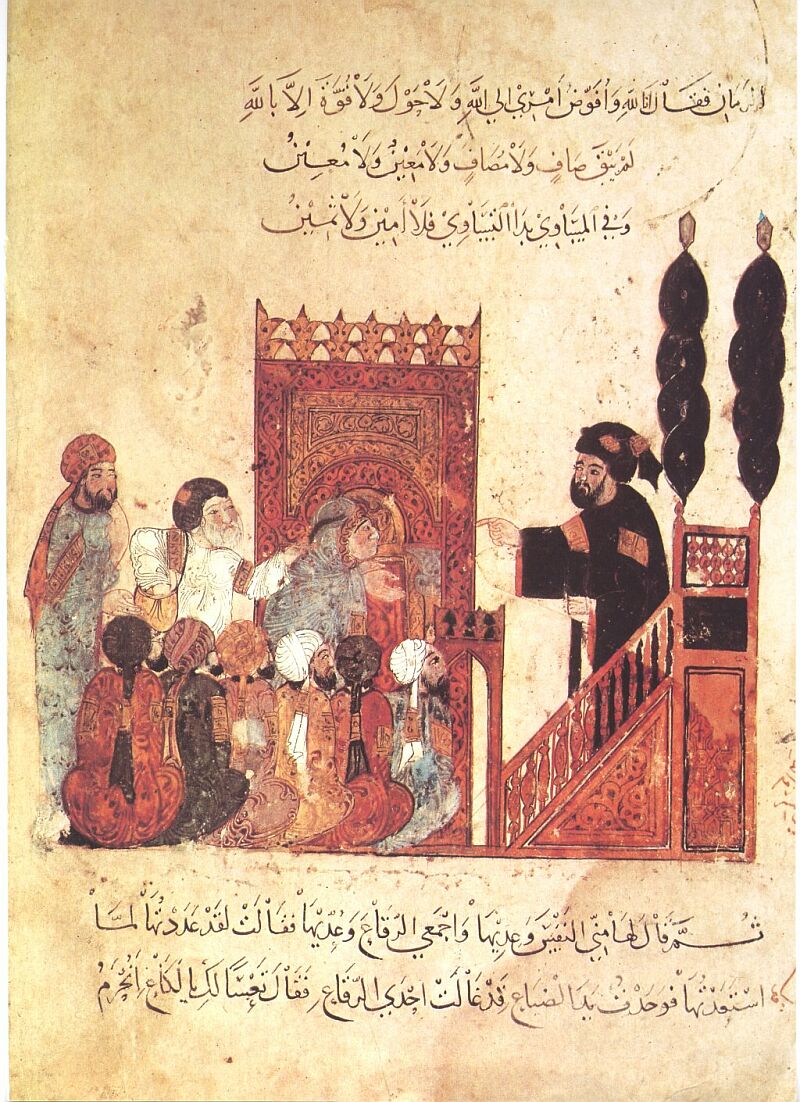 Ulama Instructing Religious Learners
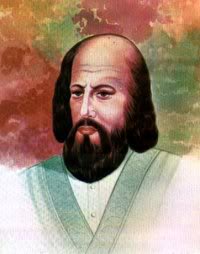 Al-Ghazali1058-1111
Modern Sufis
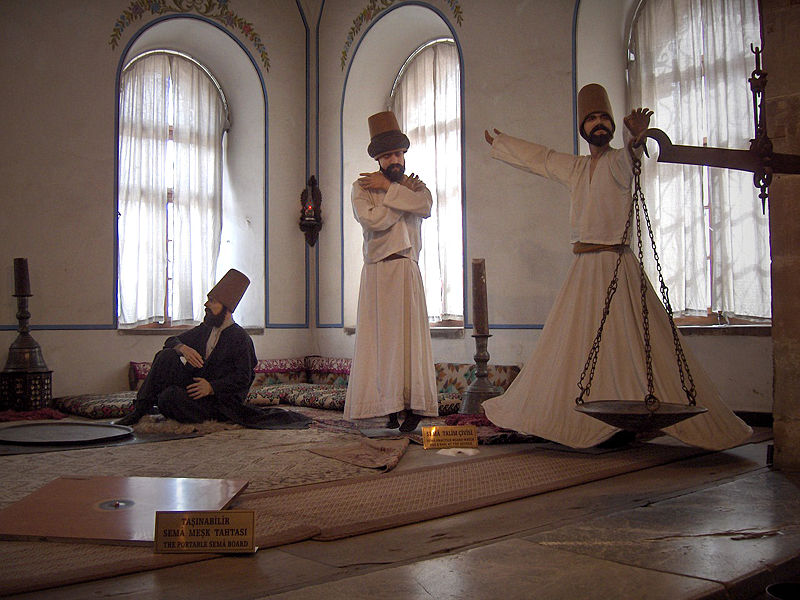 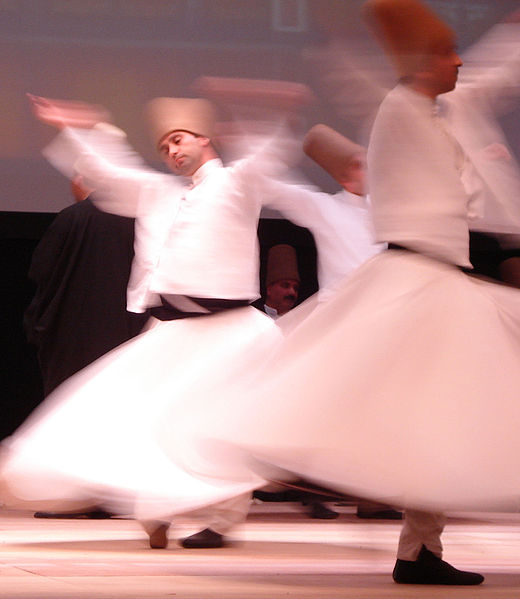 Whirling DervishSee Link
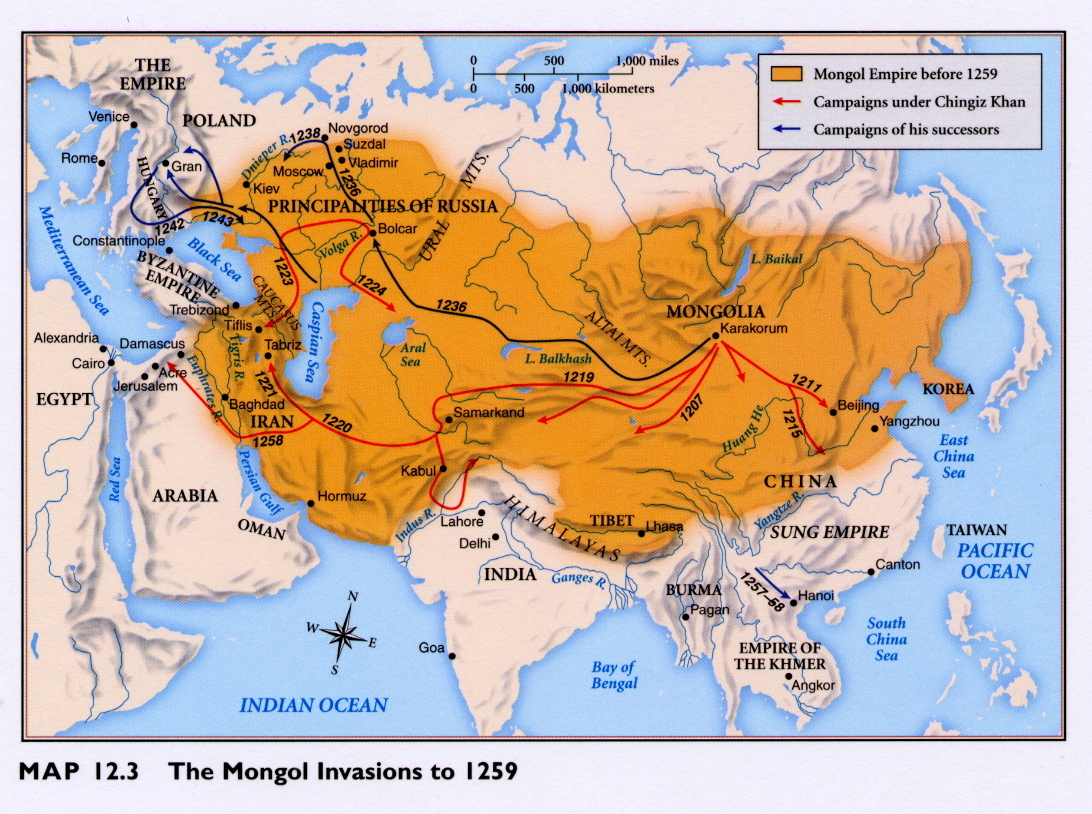 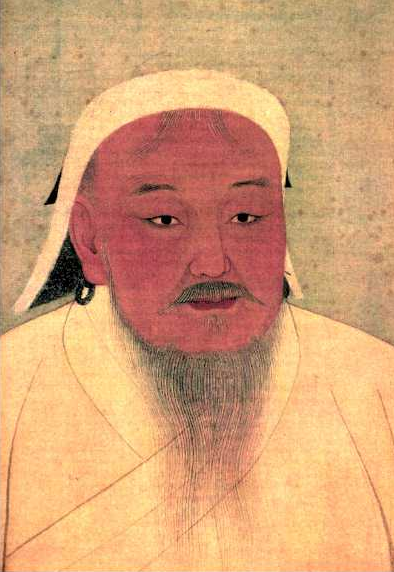 Chinggis Khanr. 1206–1227
Hulegu Khan
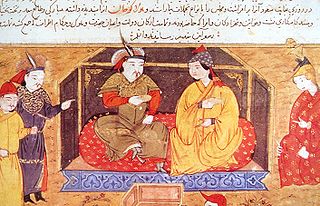 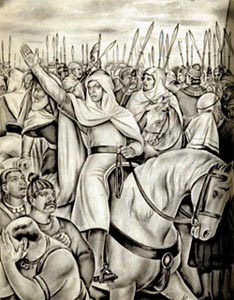 Muhammad ibn Qasim695-715
Extent of Umayyad Rule in India
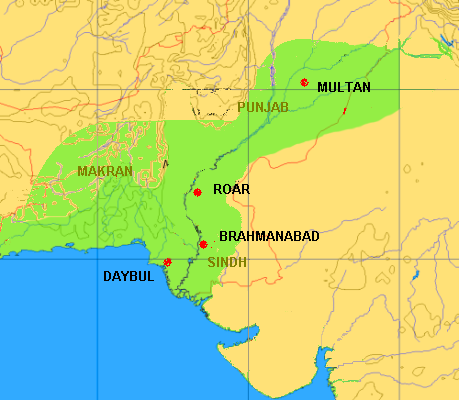 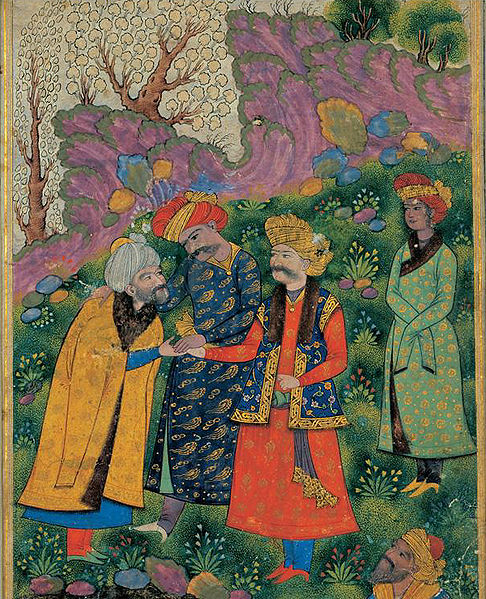 Mahmud of Ghaznir. 997-1030
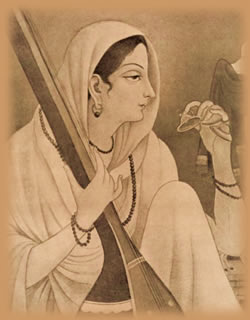 Mira Bai
Kabir
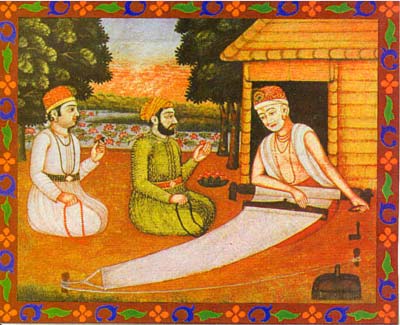 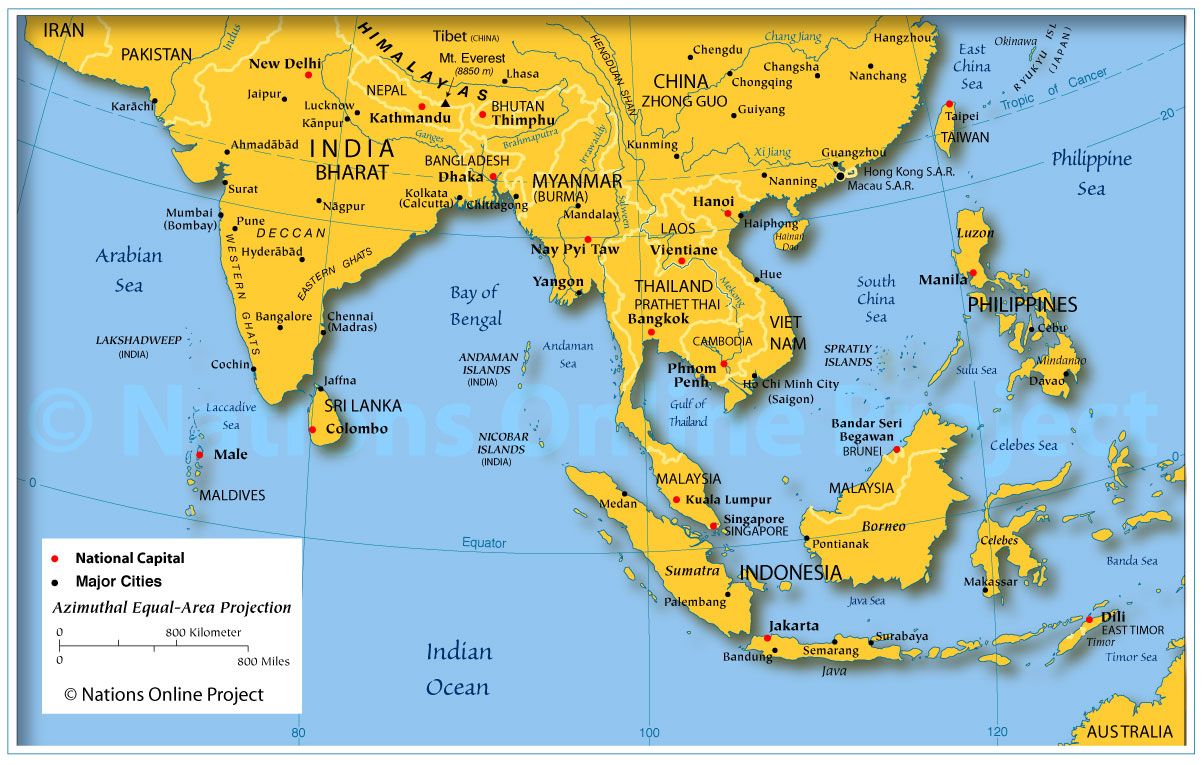 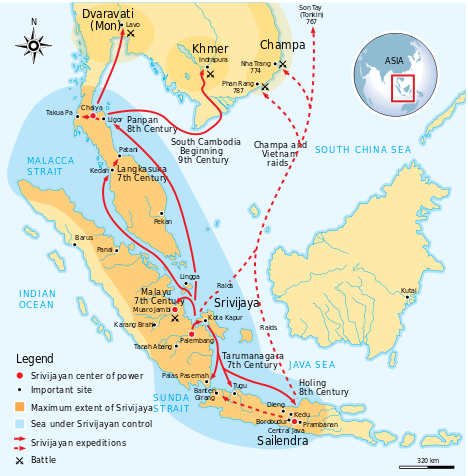 Shrivajaya
Malacca
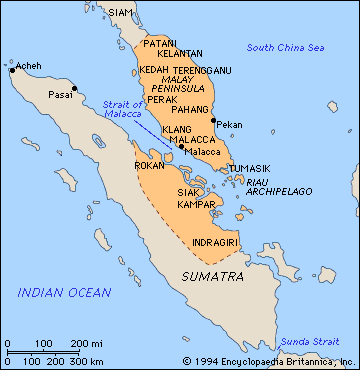 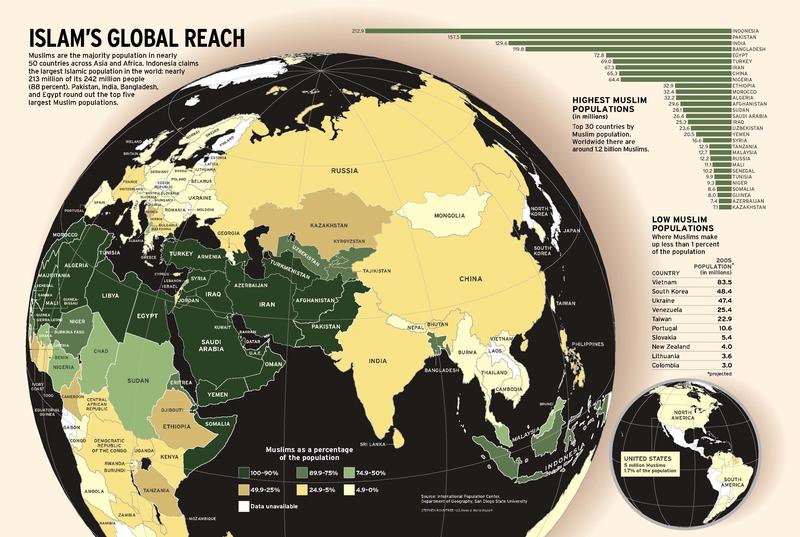